THE MACHINE / ELECTRIC PLANER - EXAMINATION QUESTIONS
WORLD ASSOCIATION OF TECHNOLOGY TEACHERS	https://www.facebook.com/groups/254963448192823/	www.technologystudent.com © 2023 V.Ryan © 2023
HELPFUL LINK:	https://www.technologystudent.com/pwtol/plane1.htm
1. Complete the diagram of the Electric Planer, by adding the labels indicated by the arrows.
10 marks
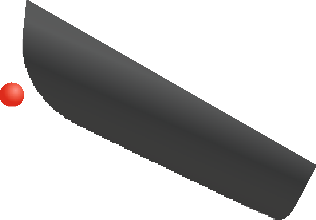 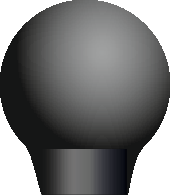 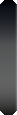 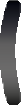 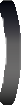 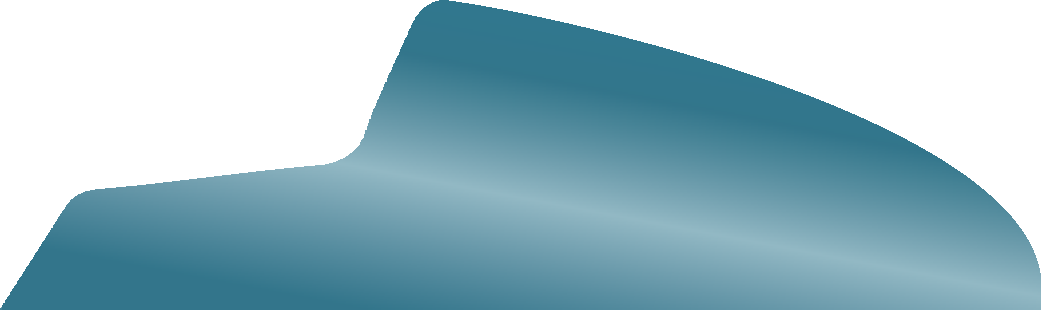 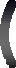 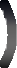 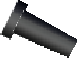 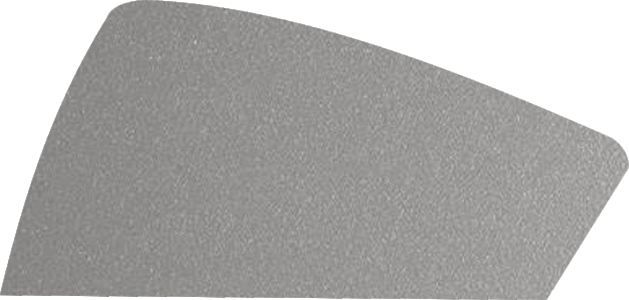 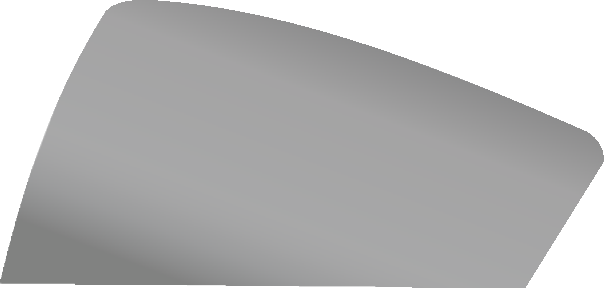 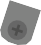 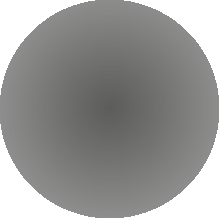 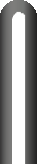 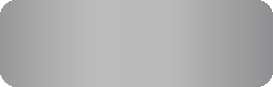 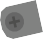 DO NOT REMOVE BELT GUARD
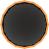 RYANMATIC
Electric Planer
Made in Keighley, England.
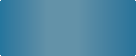 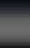 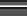 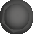 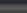 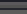 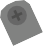 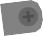 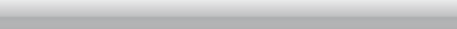 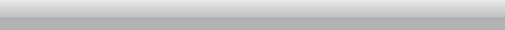 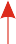 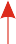 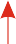 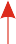 2. Describe the safe use of a machine / electric planer. 6 marks